Enlaces químicos
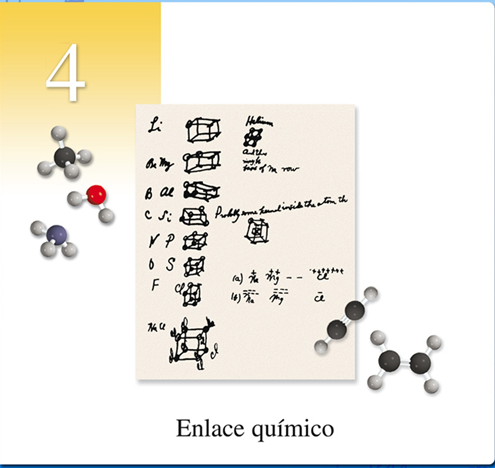 Javier Alvarez
Enlaces químicos
Unión de dos o mas elementos 
Asociación
Electrones
Regla del Octeto
Electro-atractor
Energía Electrostática
Cl
Xe
Regla del octeto
Llegar a tener 8 electrones en la capa superior de valencia
Capa de valencia:  donde se encuentran los electrones
Capa superior de valencia:   la capa exterior de la capa de valencia.
7e-
8e-
Enlaces
Energía
3S
3S
2p
2S
1S
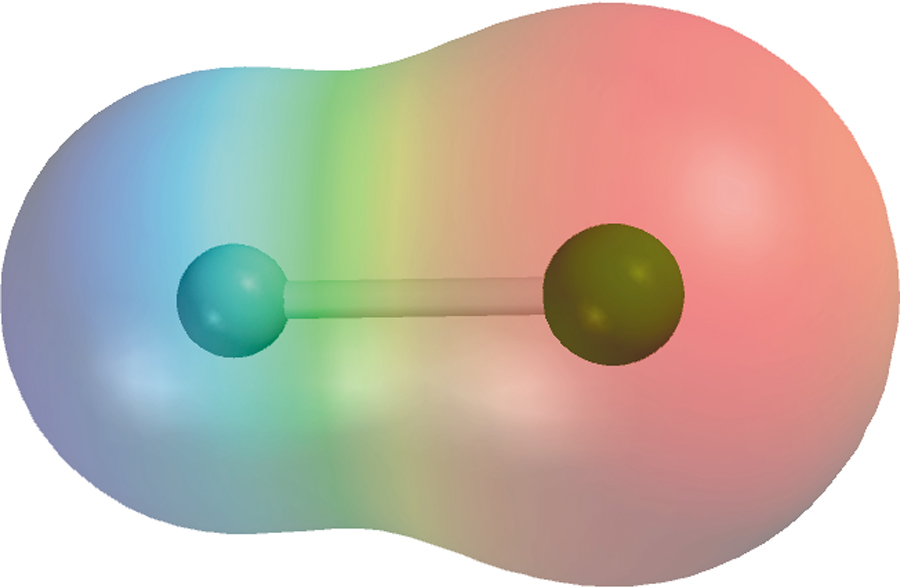 F
H
Electronegatividad
Capacidad de atraer electrones o sustentar cargas negativas.










Diferencia de 1.7
1.9
2.1
4.0
-
+
•
•
+
+
7e-
7e-
8e-
8e-
1e-
7e-
2e-
8e-
F
F
Cl
Cl
F
Na
Na
F
F
F
Enlace covalente simple
Par de iones
F
F
F
F
Par de iones
Par de iones
Par de iones
Enlace covalente simple
Estructura de Lewis
Tipos de Enlaces
Enlaces Covalentes 
Enlaces Iónicos
Enlaces Coordinación
Enlaces metálicos
+
7e-
7e-
8e-
8e-
F
F
F
F
F
F
Enlace covalente simple
Par de iones
F
F
Par de iones
Par de iones
Par de iones
Enlace covalente simple
Enlace Covalente
Polar o No Polar
6e-
7e-
7e-
8e-
8e-
8e-
Enlace Covalente
●●
●●
●●
●●
●●
●
●●
●
●
●
●
●
●
●
●
S
●
Cl
Cl
●
Cl
●
S
●
Cl
●
●
●●
●
●●
●●
●●
●●
●●
Enlace covalente simple
Enlace covalente simple
●●
●●
●●
●●
●
●●
●●
●
●
●
●
●
Par de iones
Par de I ones
Cl
S
●
Cl
Cl
Cl
●
●
●
S
●
●
●●
●●
●●
●●
●●
●●
H
H
H
O
H
O
C
O
C
O
O
Enlaces dobles
O
N
N
N
N
8e-
8e-
Enlace covalente simple
+
+
H
H
O
o
2e-
8e-
2e-
Doble enlace – dos átomos comparten dos pares de electrones
o
8e-
8e-
8e-
Enlaces dobles
Triple enlace – dos átomos comparten tres pares de electrones
o
Triple enlace
Triple enlace
Longitud de los Enlaces Covalentes
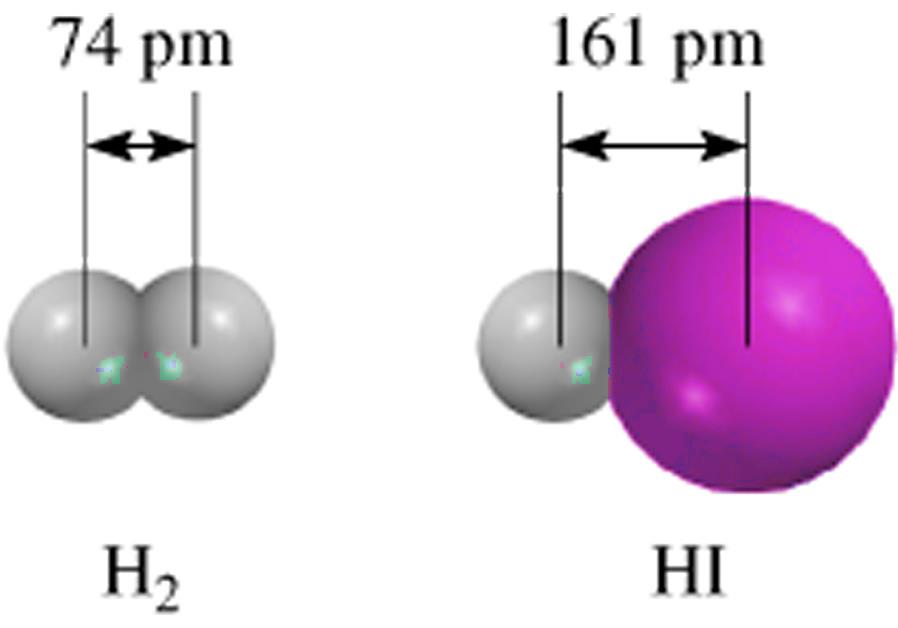 +
1e-
7e-
2e-
8e-
K
CL
Cl
Cl
K
K
Enlace Ionico
K
Cl
Par de iones
Par de iones
Enlace Ionico
Enlace Iónico
0.91
2.89
=
1.98
Covalente
Covalente Polar
Transferencia parcial de e-
comparte e-
Clasificación de los enlaces por Electronegatividad
Diferencia de 
electronegatividad
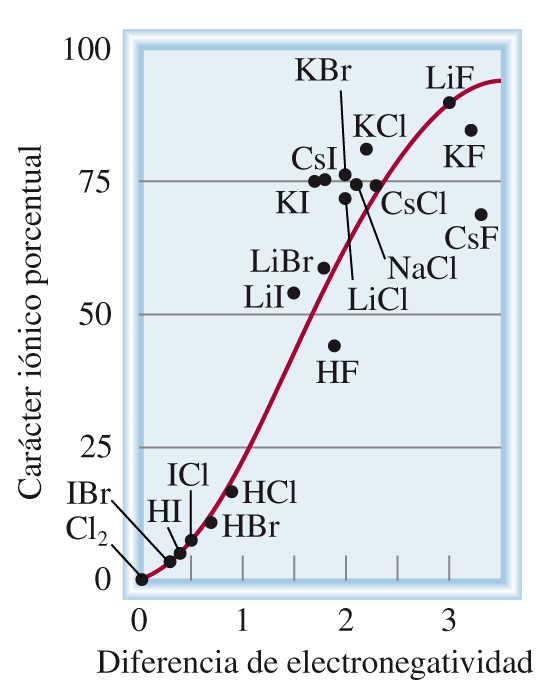 Tipo de enlace
Covalente apolar
≈0
Iónico
 1.7
0 < y <1.7
Covalente Polar
-                  Electronegatividad                     +
Iónico
transferencia e-
Cs – 0.7
Cl – 3.0
3.0 – 0.7 = 2.3
Iónico
H – 2.1
S – 2.5
2.5 – 2.1 = 0.4
Covalente
N – 3.0
N – 3.0
3.0 – 3.0 = 0
Covalente
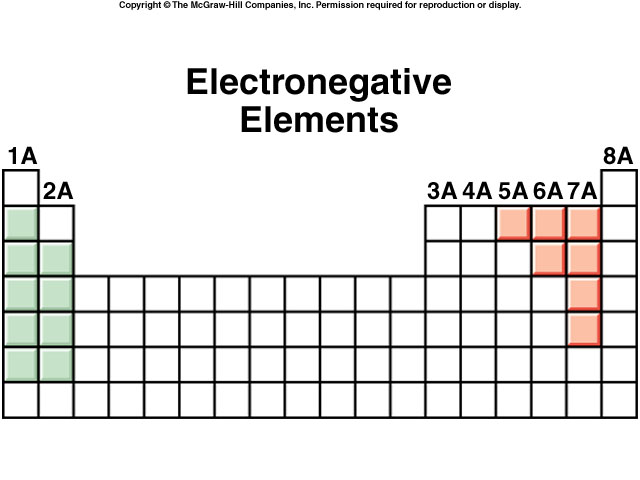 F
F
N
F
Electrones de Valencia de los compuestos
NF3
N = 5 (2s22p3)
F = 7 (2s22p5)
5 + (3 x 7) = 26 electrones de valencia
3 enlaces simples (3x2)
+ 10 pares de iones (10x2)
= 26 electrones de valencia
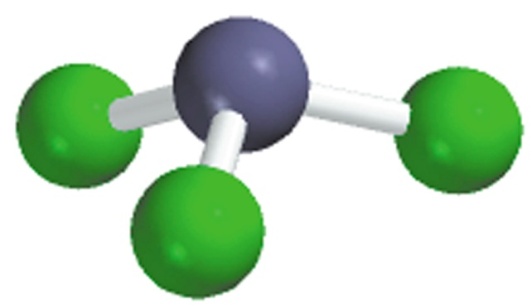 8 pares de iones (8x2) = 16
CO32-
C - 4 (2s22p2)
3O - 6 (2s22p4)
-2 carga – 2e-
4 + (3 x 6) + 2 = 24 electrones de valencia
2 enlaces sencillos (2x2) =  4
●●
●●
1 doble enlace =   4
●
O
C
O
●
●●
●●
Total = 24
●
●
●
●
O
Hibridacion
Energía
Carbono Basal C-2
Carbono excitado C*
Carbono Hibridizado C-4
3S
3S
2p
2 sp3
2S
1S
H
Energía
C
H
H
2 sp3
H
Energía
H
H
2 p
C
C
2 sp2
H
H
Energía
2 p
H
C
C
H
C
C
H
2 sp
C
H
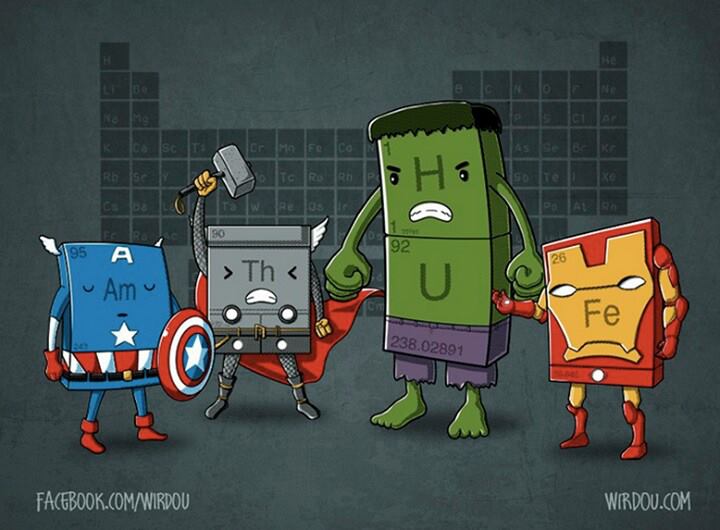 Geometría Molecular
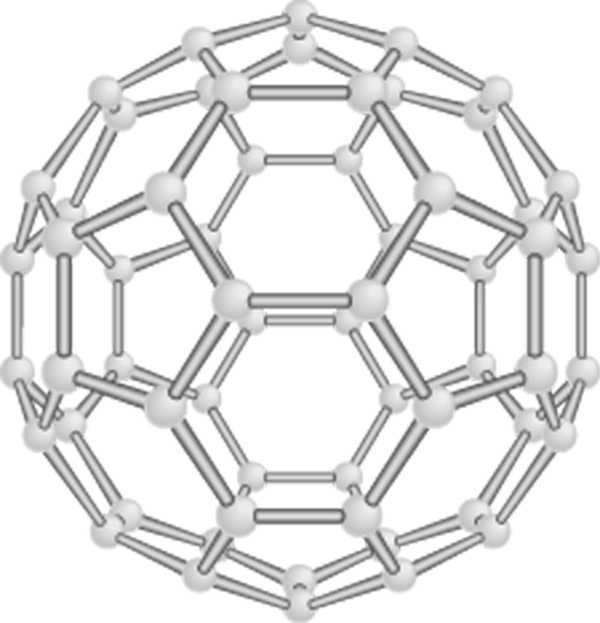 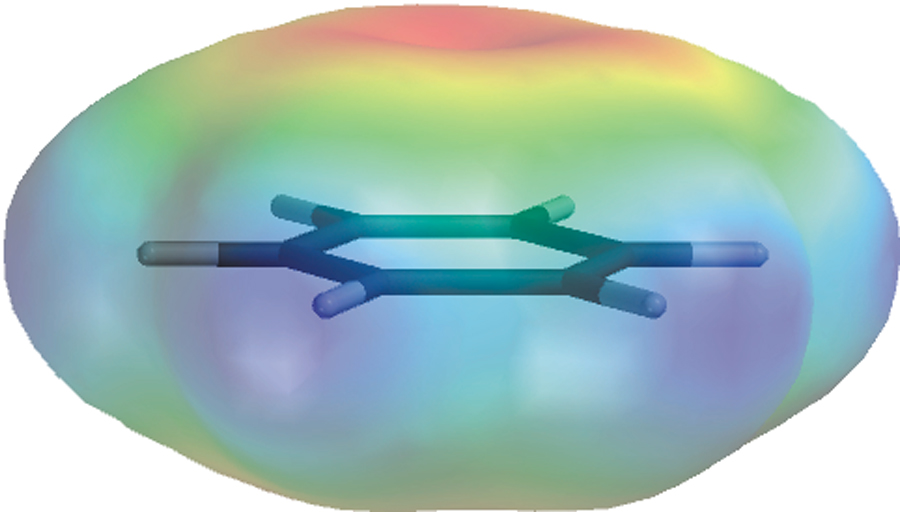 Geometría Molecular
Disposición espacial de los átomos  en una molécula

Simetría = estabilidad  

Modelo de repulsión de los pares electrónicos de la capa de valencia (RPECV)
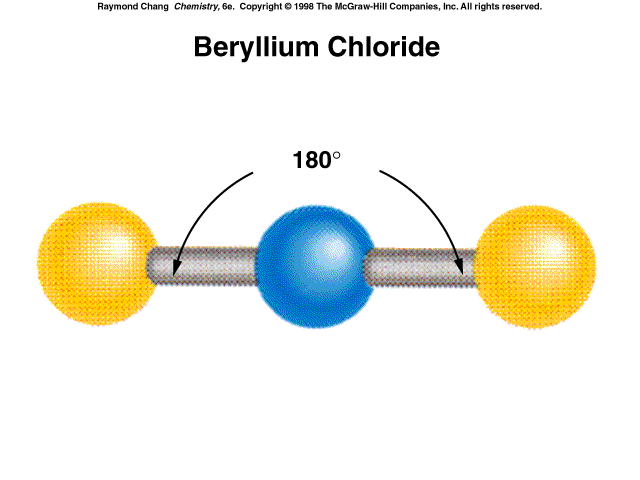 Cl
Be
Cl
Geometría molecular
# de pares libres
# de elances
Arreglo
Clase
AB2
2
lineal
lineal
0
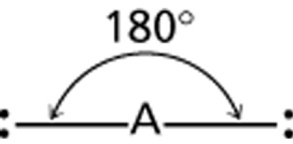 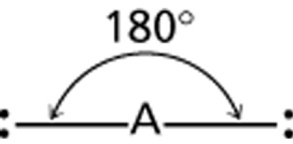 B
B
0 pares de electrones libres en el átomo central
2 átomos enlazados al átomo central
triangular plana
triangular plana
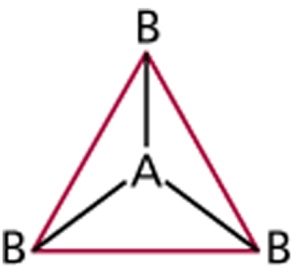 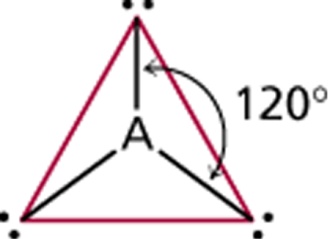 Geometría molecular
# de pares libres
# de elances
Arreglo
Clase
AB2
2
0
lineal
lineal
AB3
3
0
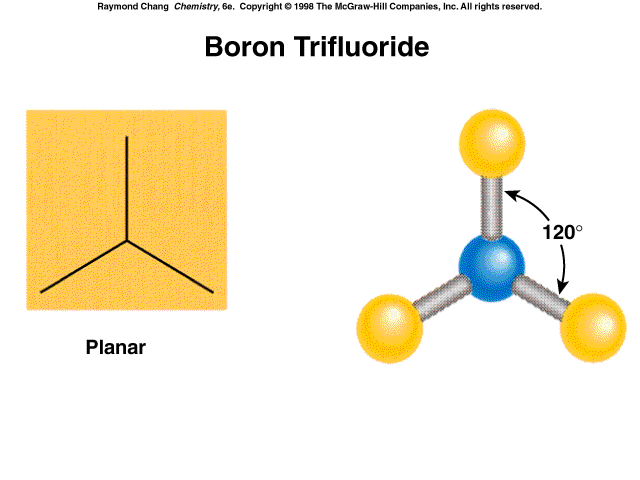 tetrahédrica
tetrahédrica
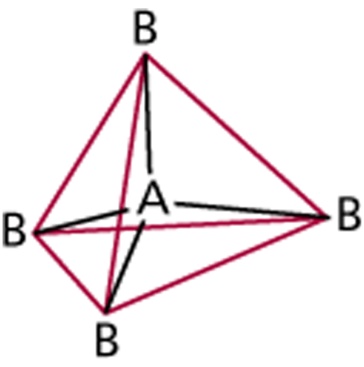 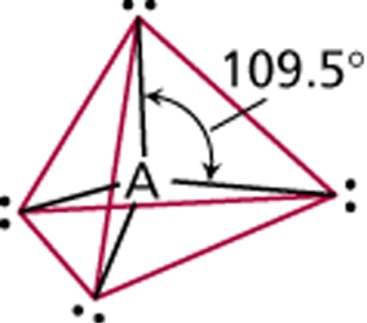 Geometría molecular
# de pares libres
# de elances
Arreglo
Clase
AB2
2
lineal
lineal
0
triangularplana
triangularplana
AB3
3
0
0
AB4
4
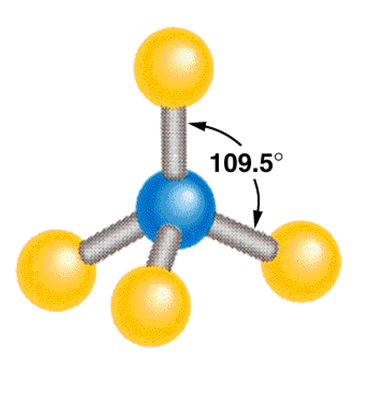 triangular plana
triangular plana
AB3
3
0
triangular
bipiramidal
triangular
bipiramidal
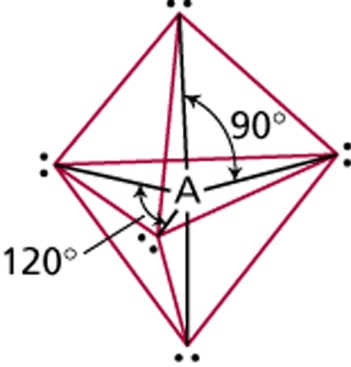 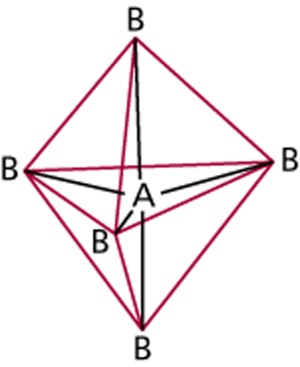 Geometría molecular
# de pares libres
# de elances
Arreglo
Clase
lineal
AB2
2
0
lineal
tetrahédrico
tetrahédrico
AB4
4
0
AB5
5
0
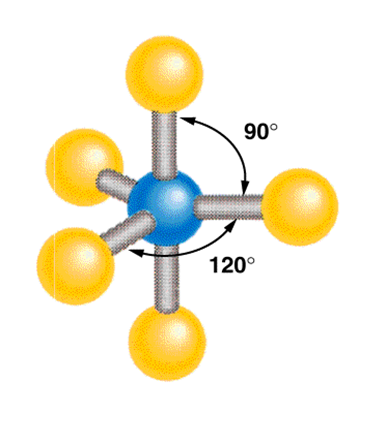 Geometría molecular
# de pares libres
# de elances
Arreglo
Clase
lineal
AB2
2
0
lineal
triangular plano
triangular plano
AB3
3
0
tetrahédrico
tetrahédrico
AB4
4
0
triangular
bipiramidal
triangular
bipiramidal
AB5
5
0
octahédrico
AB6
6
0
octahédrico
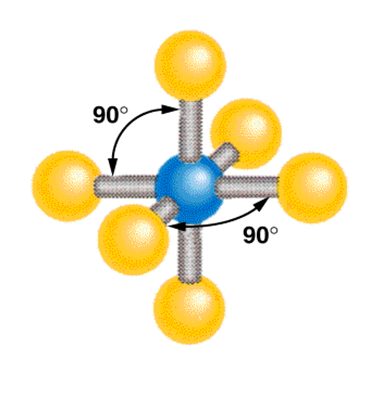 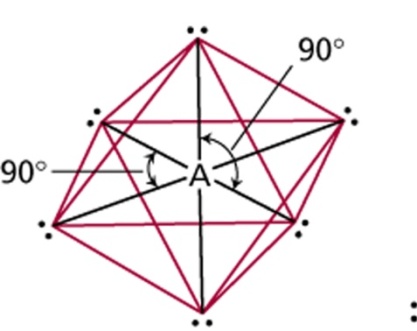 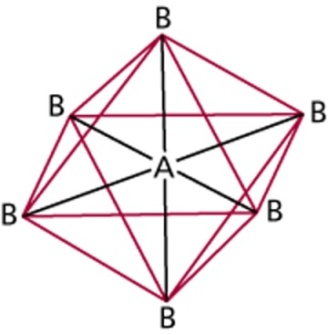 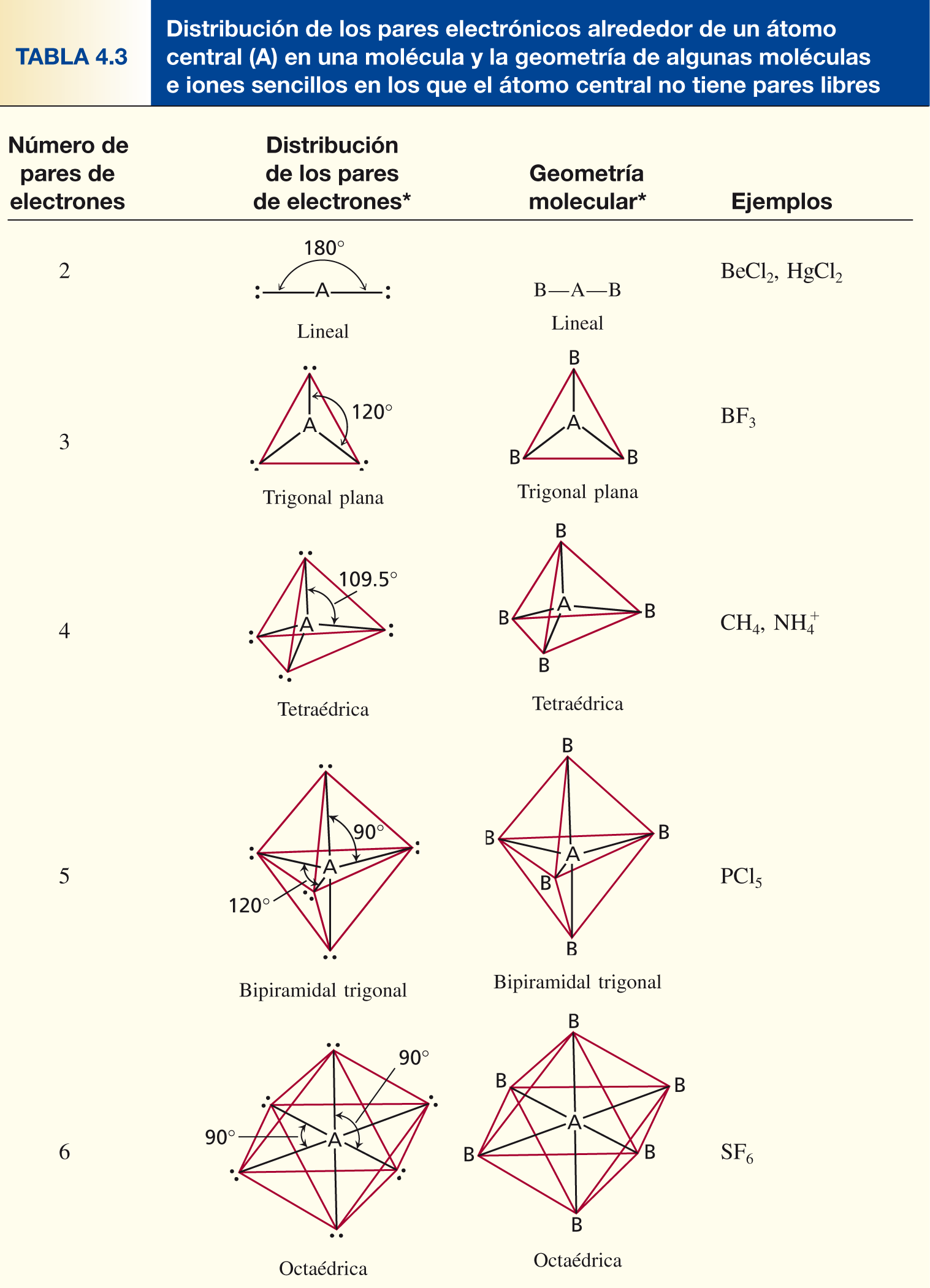 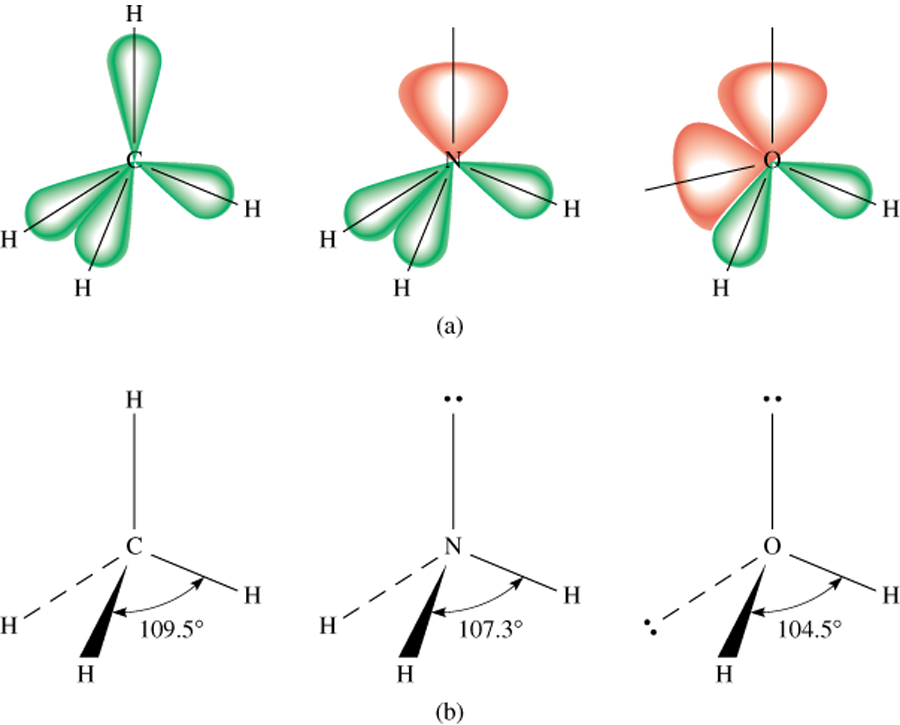 Comparación de la repulsión entre pares de electrones
pares compartidos vs. 
pares compartidos
pares libres  
vs. pares compartidos
pares libres vs. 
pares libres
>
>
triangular plana
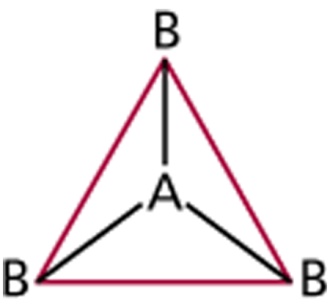 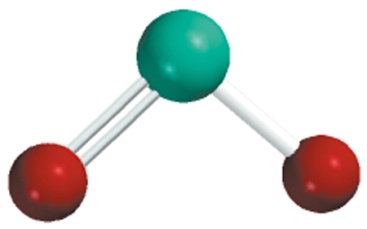 Geometría molecular
# de pares libres
# de elances
Arreglo
Clase
triangular plana
triangularplana
AB3
3
0
AB2E
2
1
doblada
triangular piramidal
tetrahédrica
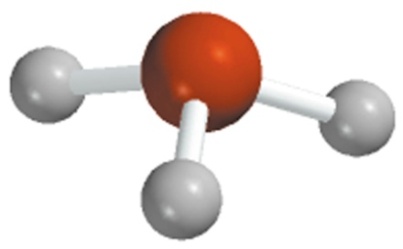 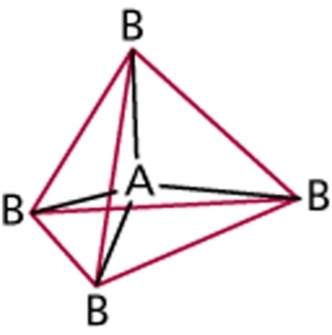 Geometría molecular
# de pares libres
# de elances
Arreglo
Clase
tetrahédrica
AB4
4
0
tetrahédrica
AB3E
3
1
doblada
tetrahédrico
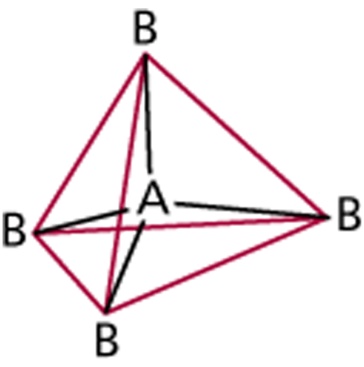 O
H
H
Geometría molecular
# de pares libres
# de elances
Arreglo
Clase
tetrahédrico
tetrahédrico
AB4
4
0
triangular
piramidal
AB3E
3
1
tetrahédrico
AB2E2
2
2
lineal
I
I
I
Geometría molecular
# de pares libres
# de elances
Arreglo
Clase
triangular
bipiramidal
triangular
bipiramidal
AB5
5
0
triangular
bipiramidal
tetrahedro deformado
AB4E
4
1
triangular
bipiramidal
AB3E2
3
2
en forma de T
triangular
bipiramidal
AB2E3
2
3
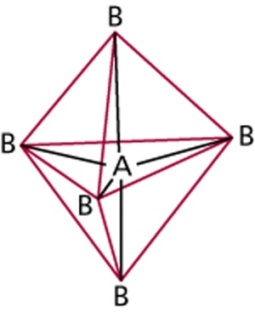 piramidal cuadrada
octahédrico
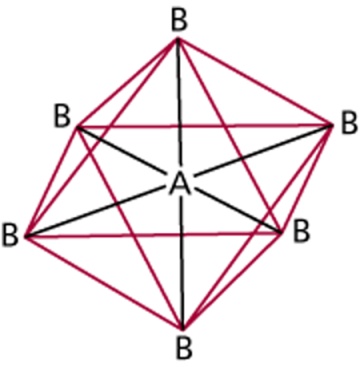 F
F
F
Br
F
F
Geometría molecular
# de pares libres
# de elances
Arreglo
Clase
octahédrico
octahédrico
AB6
6
0
AB5E
5
1
octahédrico
F
F
Xe
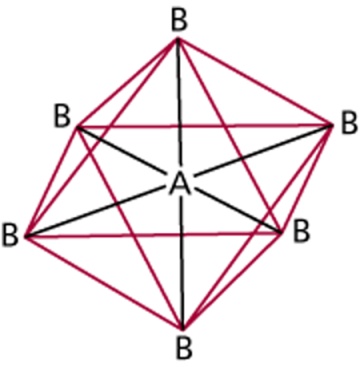 F
F
Geometría molecular
# de pares libres
# de elances
Arreglo
Clase
octahédrico
octahédrico
AB6
6
0
piramidal cauadrada
octahédrico
AB5E
5
1
AB4E2
4
2
cuadrada plana
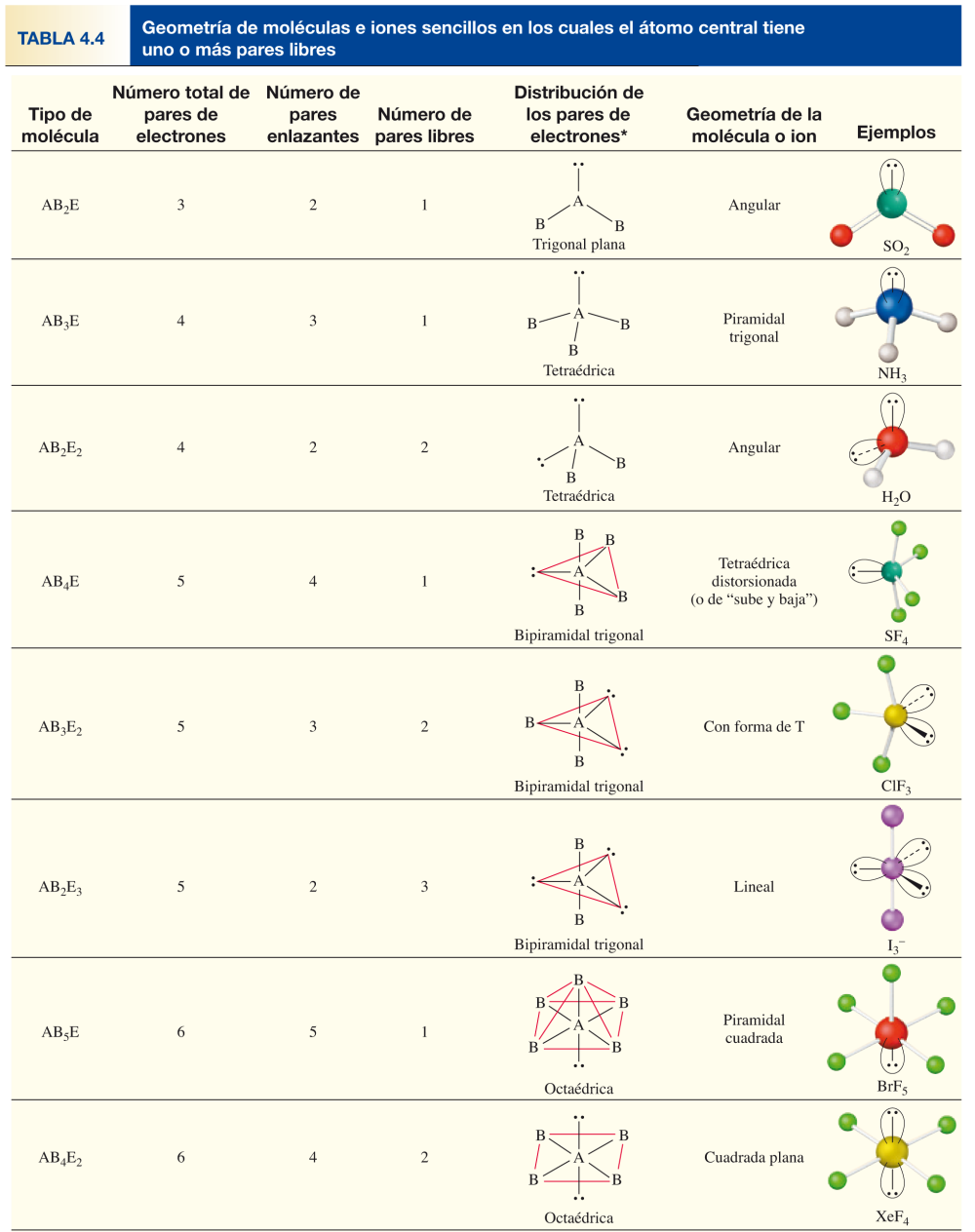 RPECV
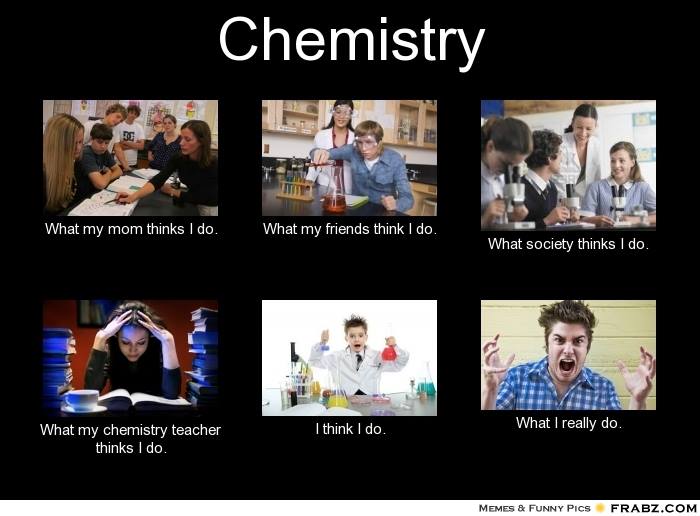